Identifying financial abusein intimate partner relationshipsand supporting victim survivors
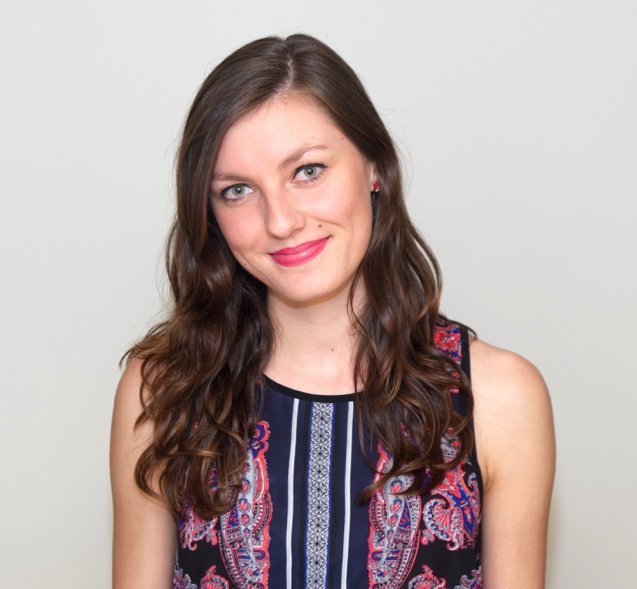 Jasmine Opdam
SolicitorFinancial Abuse Service NSWRedfern Legal Centre
Outline
How to identify financial abuse
Safety and trauma informed practice
How to assist victim survivors of financial abuse
What outcomes can be achieved? 
How and when to get specialist legal advice
Questions and further resources
RESOURCES: www.rlc.org.au/training/resources/financial-abuse
1. How to identify financial abuse
What is financial abuse?
Financial or economic abuse is a form of domestic violence where an abuser uses money as a means to gain power and to control their partner.
Domestic violence is “a pattern of abusive behaviour in an intimate relationship or other type of family relationship where one person assumes a position of power over another and causes fear… It is often referred to as a pattern of coercion and control.” (1800RESPECT)
There is no single agreed legal definition of domestic violence in Australia.
Behaviours
Control over day-to-day household finances & material wellbeing
Denying accumulation of personal assets or eroding those assets
Manipulating credit and debt to the abused partner’s disadvantage
Blocking access to social and economic participation
Financially monitoring, over-controlling and scrutinising their partner
Refusing to contribute
Exploiting women sexually in exchange for money
SOURCE: Restoring Financial Safety: Legal Responses to Economic Abuse (see Resources)
Financial abuse during COVID-19
In times of crisis, family and domestic violence increases in frequency and severity due to social isolation, heightened stress, financial pressure, loss of work and loss of support networks.
It can be easier for signs of financial abuse to be disguised as financial stress, unemployment and housing insecurity.
Opportunities to safely contact support services can be limited.
Warning signs
Forcing them to make an early withdrawal from superannuation
Using social distancing as an excuse to stop them attending their workplace or working or studying from home
Using the pandemic as an excuse to withhold financial support like child support payments, or to transfer household bills or debts into their name
Fraudulently applying for or taking control of social security benefits in their name
My ex-partner forwarded me an email about a debt in my name and said there is “more to come”.
The email address is in my name but I never set it up and I know nothing about the debt!
I was told where to sign.I was too afraidto say no. 
I didn’t know that he had almost entirely mortgaged our home.
I’ve lost everything!
My ex has signed up for a brand new phone on my account.I can't pay the bills somy phone is cut off and I have no way of contacting my lawyer or social worker.
The lease was inmy name. 
The utility bills were in my name.
The allowance he gave me didn’t cover all of our bills. I had to get a loan to survive.
My partner hid the toll notices and fines from me.
I just found them and there’s thousands of dollars owing in my name!
It was all set up with the car dealer beforehand.I was told I just had tosign the papers. 
Now they are chasing me for $80,000.
I don’t even have a drivers licence!
I can’t get Centrelink because they say I am the director of multiple companies.
I had no idea and I don’t know what to do!
How common is it in Australia?
11.5% of Australians experience financial abuse: 
7.1% of men
15.7% of women
Source: 2017 study by RMIT 

Only 2 in 5 people who experience financial abuse recognise it as such. Only 1 in 3 people tell anyone about it (usually a friend or relative).
Source: Gendered Violence Research Network, UNSW
Among women who have sought help from domestic violence services, up to 90% have experienced financial abuse. 

Source: WIRE, 2014
The subtleties of financial abuse
Can often be disguised as financial hardship or accepted as part of traditional gendered or cultural financial arrangements.
Doesn't necessarily end with the relationship: consequences of financial abuse can continue for years, especially if the financial abuse has negatively impacted their credit score or eroded their financial security.
Survivors can have no choice but to consolidate debts or take out payday loans to cover their living expenses, even years after the relationship.
Digging deeper
How do (or did) the client and their partner share money?
Is the client's access to any bank accounts (joint or personal) restricted?
Does the client rely on an allowance from their partner?
Is the client allowed to have a say in financial decision-making?
Are the couple's loans, debts, utilities etc. in the client's name alone?
Has the client received the benefit of any loans, credit cards or debts?
2. Safety and trauma informed practice
Domestic violence and trauma
Trauma is cumulative and can compound, particularly in the context of domestic violence, “a pattern of abusive behaviour”
Affects people in different ways
Negatively impacts neural integration & cognitive functioning
Fight or flight response remains, survivors can be on permanent high alert
Might find it difficult to: develop trust; understand what is legally relevant; concentrate and remember events in chronological order; be coherent, be consistent; be reliable.
Trauma informed practice
Shift in thinking from “What’s wrong with you?” (victim blaming) to “What happened to you?” (understanding the impact of trauma)
Best practice for clients who have experienced trauma:
awareness of presentation and impacts of trauma
prioritising safety and confidentiality
building respectful and trusting relationships
choice and empowerment
collaboration
Keep in mind…
Unfamiliarity with financial language or how to interpret bills, bank statements and letters from debt collectors
Decision making and independence can be overwhelming
Financial hardship can lead a person to return to the “financial safety” of the abuser
Immediate financial help
Emergency assistance packages from banks 
Centrelink assistance e.g. income support, crisis payments, options for collecting child support
Victims compensation (eligibility varies in each state)
Charity services for food, bills and other support
Financial safety
Change PIN numbers and passwords for credit and debit cards, online banking, email, Paypal, online accounts, cancel any secondary credit cards
Provide a new safe address for correspondence
Open personal bank account for salary and/or Centrelink payments
Cancel or transfer utilities accounts
Safety
Critical at intake and throughout every stage of assistance
Record updated safety instructions on personal records
Listen to your client!
Be flexible with the time, day, location and duration of meetings
Safety planning
Domestic violence safety assessments should be performed by a trained expert.
1800RESPECT: 24 hour national sexual assault and domestic violence counselling servicewww.1800respect.org.au  1800 737 732
Protection orders
Orders differ in each state and territory but apply nationally
Existing protection orders can provide information about your client's safety and the behaviour of the abuser
In NSW: the Women’s Domestic Violence Court Advocacy Service can advise women about the process for obtaining an Apprehended Domestic Violence Order (ADVO) on 1800 938 227
3. How to assist victim survivors of financial abuse
Clearly explain your role
Identify your skills and the scope of your assistance
Explain the boundaries of the assistance you can provide
Identify appropriate referrals and support networks
Know when to escalate the matter and refer the client for legal advice
Understand the relationship
Is the relationship ongoing, recently ended or historical? 
Are there any children from the relationship? 
What is the nature of the abuse? 
What is the client’s current financial and living situation? 
What debts are currently owed?
Types of debt from financial abuse
Financial Service Providers: personal loans, credit cards, car finance, residential mortgages, business loans, ‘buy now pay later’ (e.g. Afterpay, Zip, Openpay).
Telecommunications: mobile phone and internet contracts.
Utilities: electricity, gas and water usage bills and water rates. 
State penalties and fees: traffic fines, parking fines, tolls and council rates.
Common terms
Creditor: A company which is owed a debt (e.g. bank, lender, telecommunications provider, utility company).
Debtor: A person who owes a debt to someone (e.g. the client).
Debt collector: A company which has bought the debt off a creditor and is now chasing the debtor. Legally, the creditor has assigned the debt to the debt collector.
Common terms (cont.)
Default: A failure to repay a loan or debt on time.
Default listing: A listing on the client’s credit report showing that a debt of $150 or more has been ‘in default’ for over 60 days. This listing stays on the report for 5 years.
General tips: getting started
Record a detailed chronology of events from before, during and after the relationship.
Ask for any documents the client has about their debts – including in emails, online accounts, apps etc.
Assist the client to request documents and information from the creditor or debt collector.
Request a hold on any collections action while waiting for documents.
Gathering information
Establish authority with the external stakeholder as soon as possible.
Ask about the stakeholder’s domestic violence policies and specialist teams.
Revoke the abuser's authority to contact the creditor.
Gather evidence of the client’s circumstances and financial situation e.g. protection orders, Centrelink statements, payslips, letters from treating medical professionals and support services etc.
Credit reports
The client's credit reports will show their current liabilities.
Three credit reporting agencies in Australia (Equifax, Experian, Illion) each hold different information about the client’s credit history.
Entitled to one free credit report every 12 months from each agency (and a new report every time information is corrected).
Credit reports (cont.)
Requests can be made online (with sufficient ID) from each agency:
Equifax: https://www.mycreditfile.com.au/
Experian: https://www.experian.com.au/order-credit-report
Illion: https://www.creditcheck.illion.com.au/
Review the credit report and identify any unfamiliar accounts or debts.
Contact the creditor or debt collector to request further information.
4. What outcomes can be achieved?
Outcomes
Reducing the amount to pay
Full waiver
Partial waiver
Waiver of interest and/or fees
Severing liability
Cancellation of account
Waiver of cancellation fees
Refund
Extending the time to pay
Moratorium (short or long term hold on repayments)
Hold on fees and interest
Payment plan 

Credit reporting
No default listing
Removal of default listing
Priya's story
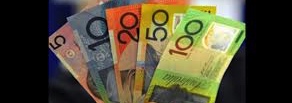 Priya moved to Australia with her new husband knowing little English and with no friends or family for support. Her husband controlled her access to her bank account and income so although she worked seven days a week, she was forced to live off an allowance of $60/week. Her husband coerced her to apply for a credit card in her name and added a new iPhone and iPad onto her phone account for his own use.

When Priya left the relationship, she owed $15,000 on the credit card and had $800 in unpaid phone bills for her husband's phone plan, so her phone service had been cut off and she couldn't communicate with her case worker or access legal advice. Her visa status changed so she lost her work rights and was ineligible for Centrelink.
Priya's outcome
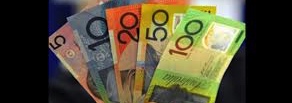 RLC assisted Priya to make a responsible lending complaint to the bank as it should have been clear Priya had a limited understanding of English, there were crucial details left blank on the application form and the bank had failed to identify indicators of financial abuse. The bank agreed to waive the $15,000 credit card debt and to not list a default on her credit report so it wouldn’t affect her credit score or her future ability to get credit.
After escalating the matter to the telco provider's corporate counsel, RLC was successful in getting Priya's phone service unblocked and her ex-partner's postpaid contracts cancelled and removed from her account. The phone company agreed to waive the cancellation fees and outstanding bills, allowed Priya to keep her iPhone handset free of charge and transferred her number to a pre-paid SIM card with some free credit.
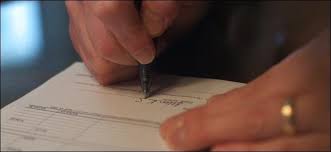 Ruth's story
Ruth was in a violent relationship for over five years. She had a full-time job and a good credit score, which her unemployed partner exploited. If she didn't comply with his demands for money, she faced physical abuse.

Ruth's partner couldn't purchase a car under finance because of his poor credit history so the sales representative suggested putting it in her name instead. Her partner coerced her to sign the loan documents and promised to cover the repayments. The loan was approved in under an hour.

Ruth's partner never contributed to the repayments. When Ruth finally fled the relationship, the police referred her to the Financial Abuse Service.
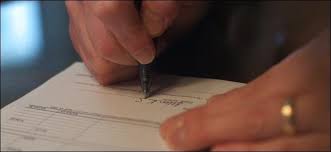 Ruth's outcome
RLC investigated the car loan and identified that the lender had breached its responsible lending obligations by issuing her the loan, particularly as she already had another car loan, and had ignored signs of financial abuse.
RLC negotiated with the car finance company for the car to be repossessed and sold, with the profit from the sale going towards Ruth's debt of nearly $50,000.
This was a long, drawn-out process because Ruth's ex-partner refused to surrender the car and hid it in different locations for several weeks.
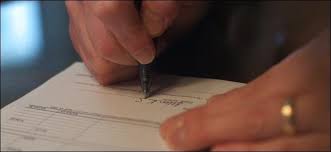 Ruth's outcome (cont.)
Ruth was stressed for weeks because the car finance company kept calling her to ask if she knew where her ex-partner or the car might be. The cost of the repossession was also increasing Ruth's debt every day it dragged on.
When the car was finally found and sold, Ruth was left with a significant shortfall which the lender still expected her to pay.
RLC successfully negotiated for the $20,000 shortfall to be waived and for the default listing and credit enquiries to be removed from Ruth's credit report so that her credit score wouldn't be affected.
5. How and when to get specialist legal advice
When to get legal advice
If your client is served with a Statement of Claim.
If the debt may be more than 6 years old. 
If your client or their ex-partner has assets (including property, vehicles, superannuation) they should get advice from a family lawyer.
When to get legal advice (cont.)
If you suspect your client should not have been lent that amount of money in the first place, or the loan should not have been in your client’s name.
If your client cannot reach a suitable agreement directly with the creditor or through external dispute resolution (e.g. the Australian Financial Complaints Authority).
Urgent legal issues
Court proceedings have been commenced.
A Statement of Claim has been served on the client.
There is a default judgment against the client.
There is a garnishee order on the client’s bank account or wages.
Default notice has been issued on a loan secured by property (e.g. a mortgage).
Client’s savings or assets are being eroded quickly.
Free confidential legal advice
Redfern Legal Centre’s Financial Abuse Service NSW is a state-wide service providing free legal advice and assistance to people in NSW who have experienced financial abuse in an intimate partner relationship. https://rlc.org.au/fals 0481 730 344 

Most community legal centres provide credit and debt advice

Legal Aid in your state or territory.
Preparing your client
Explain any limitations to the scope of your assistance and why you think the client would benefit from legal advice.
Get the client’s consent to the referral and consent to provide relevant background information to the legal service.
If appropriate, offer to attend the first appointment with the client.
What information to provide
Always provide detailed, up-to-date safety instructions for contacting the client. Is the client still living with or in contact with the abuser? Is it safe to call the client, leave a voicemail, text or email the client? Are there times when it’s not safe to contact them?
Gather and send (with the client’s consent) as many relevant documents as possible, e.g. protection orders, court documents, bills, letters of demand from creditors or debt collectors, any statements which will avoid the client having to re-tell their story.
Financial Abuse Service NSW
Call us on 0481 730 344	ORComplete our online enquiry form at https://rlc.org.au/fals	OREmail us at falsintake@rlc.org.au with the following information:
Potential client’s full name
A safe contact method for the client
Full name of their abusive partner
List of all known creditors (anyone chasing the client for money)
Any further information that will limit the client having to re-tell their story
What to expect from us
When you refer a client to the Financial Abuse Service NSW, our Legal Support Officer will contact the client through a safe contact method, at a safe time, to get some additional details and verify the information provided.
If appropriate, the client will be booked in for an appointment with a lawyer. Wherever possible, we ensure that subsequent appointments are with the same lawyer to avoid the client re-telling their story.
Our clients’ safety is our priority. We always confirm and follow our clients’ safety instructions and make appropriate local referrals, including to domestic violence support services and safety planning where necessary.
When we can’t assist
Elder abuse or financial abuse outside of intimate partner relationships – refer to the National Debt Helpline https://ndh.org.au/ 1800 007 007, the Seniors Rights Service in your state or territory or Legal Aid.
Credit, debt and consumer law problems that are not connected to the client’s experience of financial abuse – refer to your local community legal centre or Legal Aid.
Family law issues where there are no interconnected credit and debt issues – refer to your local community legal centre or Legal Aid.
Still not sure?
Call us on 0481 730 344 or email falsintake@rlc.org.au or submit an online enquiry form at https://rlc.org.au/fals
Our Legal Support Officer will discuss the matter and the client’s needs with you. If we can’t assist the client with their particular matter, we can refer them to another service that may be able to.
6. Questions and further resources
Jasmine Opdam
Solicitor, Financial Abuse Service NSW
Redfern Legal Centre
RESOURCES: www.rlc.org.au/training/resources/financial-abuse
Resolving Financial Abuse Legal Issues
The second webinar in this two-part series: Resolving Financial Abuse Legal Issues16 September 2020 at 11am AEST
 Register now at https://rlc.org.au/training/financial-abuse2 
Tips for investigating and resolving cases of financial abuse
Laws and policies that can be used to resolve credit, debt and consumer law problems that stem from financial abuse in intimate partner relationships
Practical strategies for negotiating with stakeholders to achieve the best outcomes for victim survivors.
Before You Go
Your feedback helps us improve our training.
Please stay with us for another 60 seconds…
Training: rlc.org.au/training
Enquiries: Nick Manning
education@rlc.org.au
This workshop is a guide to the law in Australia. It is not a substitute for legal advice. If you have a legal problem, seek legal advice from a legal centre or Legal Aid.